Prophets
A PROPHET SPEAKS THE WORD OF GOD.
ICE BREAKER
Put yourselves in numerical order
No holding up fingers or talking. Can jump, snap, clap, stop or communicate in another way 
What does it feel like to communicate in a way that feels awkward or unconventional?
Deuteronomy 18:15-22
Why is it necessary for God to raise up a prophet in this situation?
What does God promise the people about the prophet?
Deuteronomy 18:22
“If a prophet speaks in the name of the Lord but the thing does not take place or prove true, it is a word that the Lord has not spoken.  The prophet has spoken it presumptuously; do not be frightened by it.”
Ezekiel 37: 1-14
What do you think “dry bones” is supposed to mean?
Why would God want Ezekiel to prophesy to those bones?
What did Ezekiel’s prophecy mean?
Problem Statement
“I don’t understand what qualifies someone to be a prophet.”
God’s Story
The Prophets
 https://www.youtube.com/watch?v=sumaXbjP2Kg
Who are the prophets in the Hebrew Bible?
Major:
Isaiah, Jeremiah, Lamentations, Ezekiel, Daniel,
Who are the prophets in the Hebrew Bible?
Minor:
Hosea, Joel, Amos, Obadiah, 
	Jonah, Micah, Nahum, Habakkuk, Zephaniah, Haggai, Zechariah, Malachi
Prophet
Do you think the advice was always something the kings and people wanted to follow?
Selection Process for Prophets
There was no official selection process and this led to skepticism (doubts) about the credentials (belief/trust in) for those who claimed to speak for God.
How does one recognize if a prophet is a true one?
True prophets are known by their fruit.
Discern:  Do the prophets’ words point to justice, mercy, and peace, or something else?
If the prophets’ words came true (after the fact) then the prophet was truly from God.
[Speaker Notes: False Prophets Matthew 7:15-20
You will know a tree by it’s fruit]
Up to this point in history
Moses was the leader of the Israelites.
Now leadership was passing over to others – just as God lifted up Moses as a leader, God would call others to speak to God’s people on God’s behalf.
God provided prophets as a way to continue to guide the people.
[Speaker Notes: Calling by God, message to give to a community, consequence for not following…prophets often scorned and even rejected by their own communities.]
Lab—Explore the Infographic
Student Handbook page 37
If you had to make a statement about God, what would it be? Write it like graffiti on the bricks. 
What are reasons to accept this job, what are reasons to decline it?
Prophet			(DVD?)
Throughout the Old Testament, God used prophets to call out rulers, nations, and communities for their disobedience and to warn them of the consequences for continuing to move away from God.  

These weren’t exactly easy messages to proclaim.  Nevertheless, the prophets courageously communicated God’s word to the people.
.
Four Characteristics of a prophet
Calling
Content
Community
Conscience
Calling
A prophet is appointed by God (often at a very young age) to speak on behalf of God.
Prophets informed the kings about what God wanted for the people.
How does a prophet know if it is God calling? Does God call us today?
p. 38 Bottom right corner
Does benefits always mean a message that will be received willingly?
(Rest in small group)
Orate—making meaning
Metaphors
figure of speech containing an implied comparison, in which a word or phrase ordinarily and primarily used of one thing is applied to another.
For example:  the fog is like pea soup
What happens when light shines through a Prism?
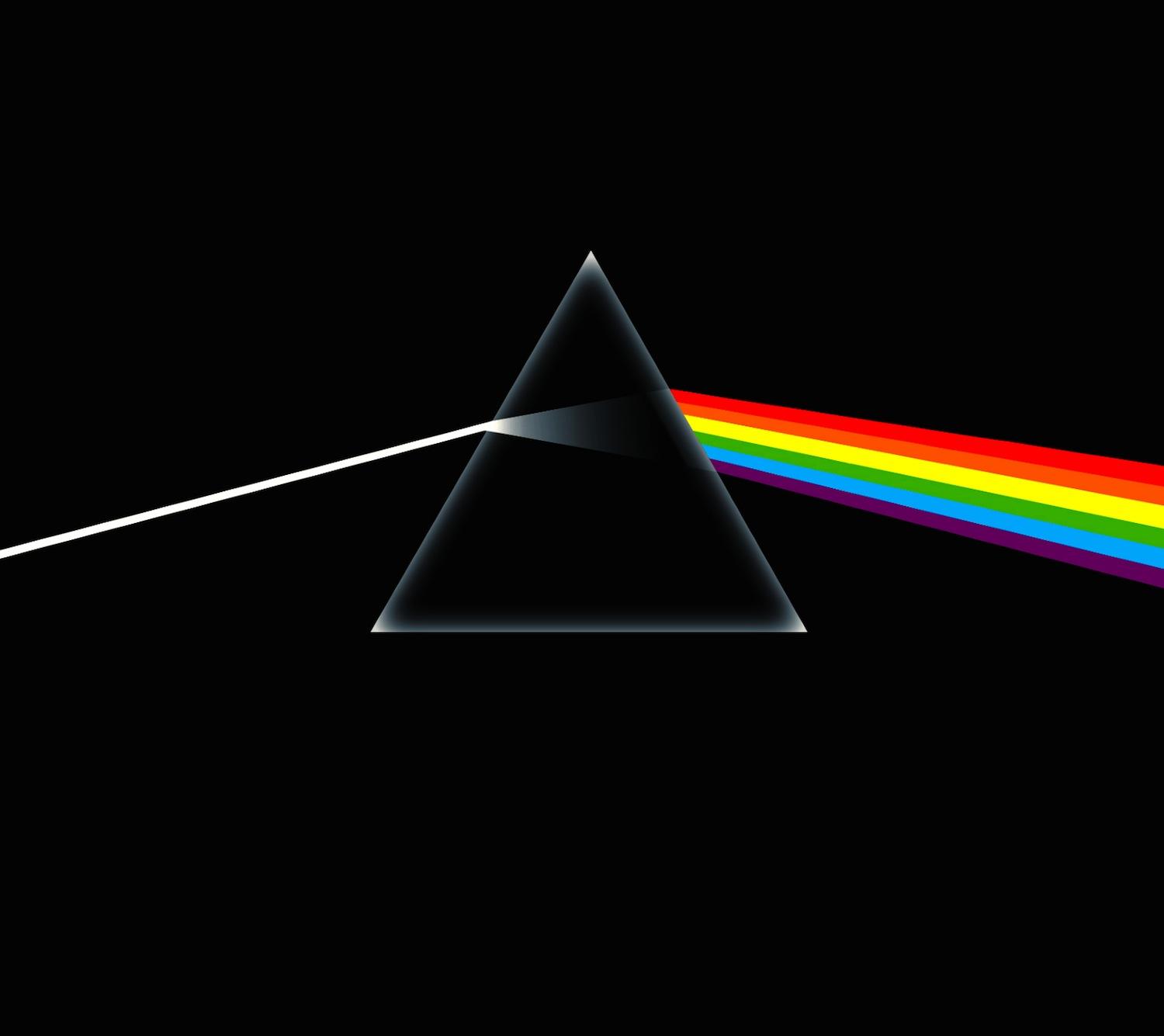 What happens when light shines through a prism?
Perception of reality shifts revealing something distinct, new and ultimately more true.
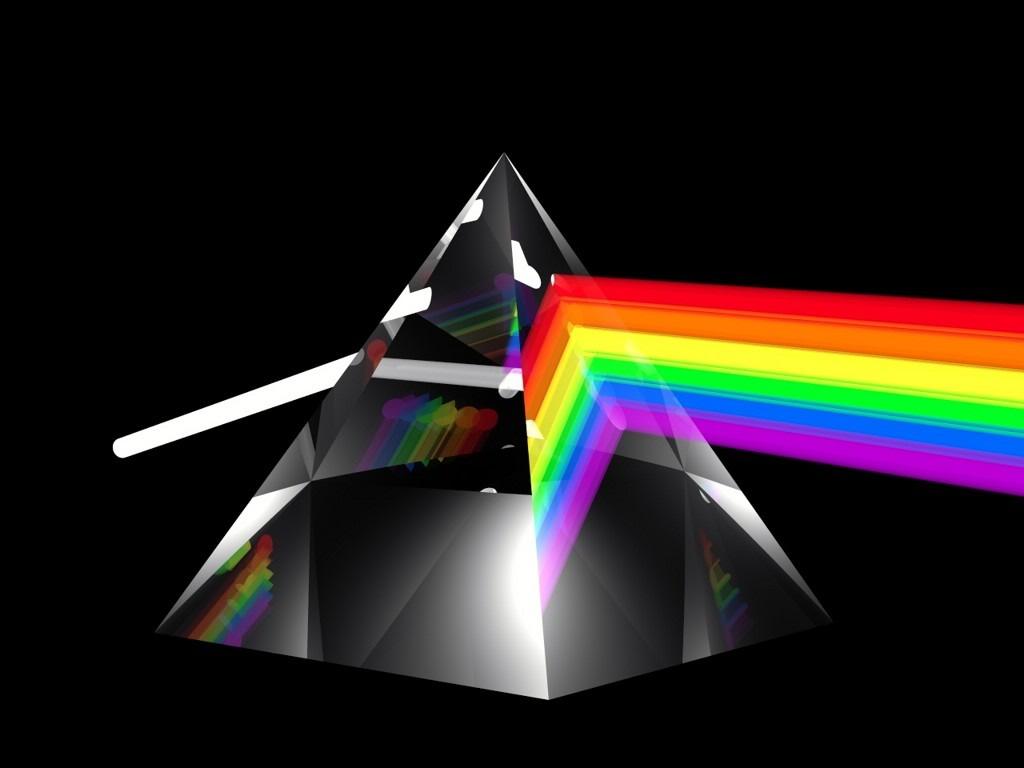 What does a Gardener do?
Tils the soil
Retils the soil
Planting
Care for
Harvest
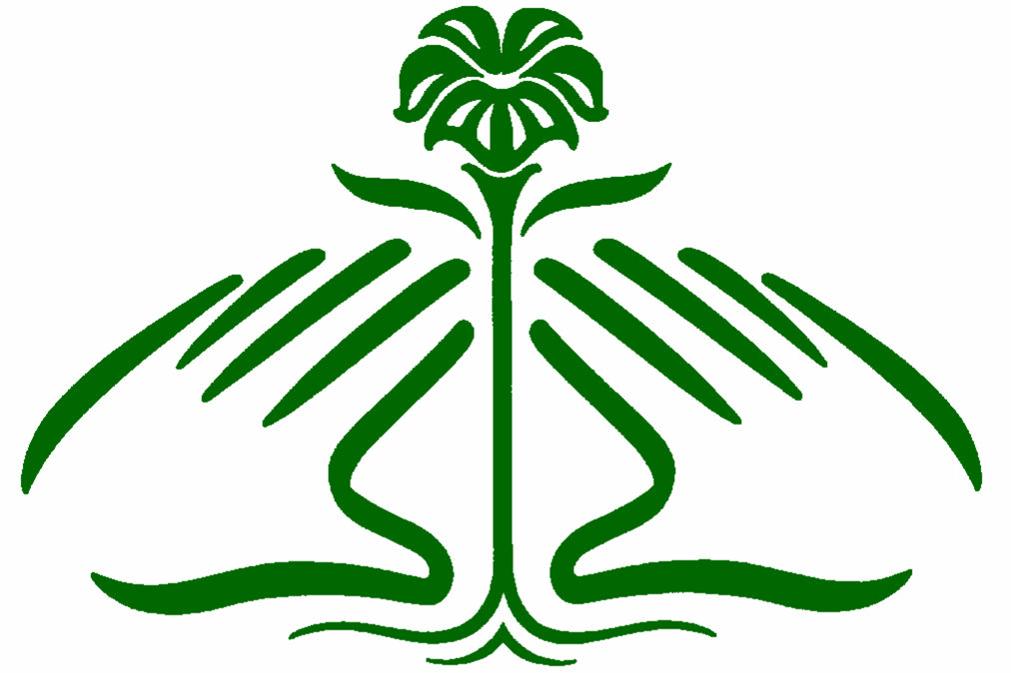 Prophets work with the soil of people’s hearts and lives – disturbing,  with hopes of good growth happening
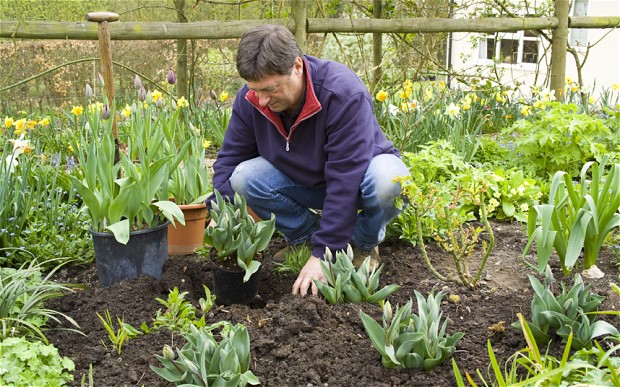 Prophets—Take Away
A Prophet speaks the word of God

specific role in the community – they never worked for their own gain, but for the good of the community.
people were warned that turning away from God would have devastating consequences. Also spoke words of comfort
Foretold the coming of Jesus
Amos
Amos was a prophet from the northern kingdom of Israel around 750 BCE 
At that time, the Jewish community was divided between rich and poor. Israel’s leaders had forgotten their duty to care for the poor, and so many were struggling to survive.
God’s original vision
Everyone takes care of one another and no one goes hungry.
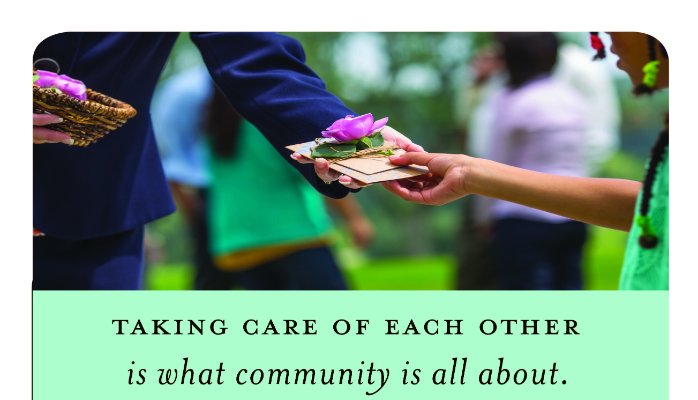 Amos
Called listeners to take responsibility for their actions and invited them to live differently.
Previous prophets had only addressed the king. Amos was given a message for everyone – God urged the community, through Amos, to acknowledge their failures and turn to God for healing and direction and to care for one another.
putting faith into action – caring for others
Like Amos’  community, people today also struggle with how to live out their faith.
Following God’s example:  befriend the lonely, visit the sick, give food to the hungry, share God’s story so others may come to know, love, serve, and praise God in all things.
Amos 5:23-23
Let justice roll down like waters, and righteousness like an ever-flowing stream
Who are our prophets today?
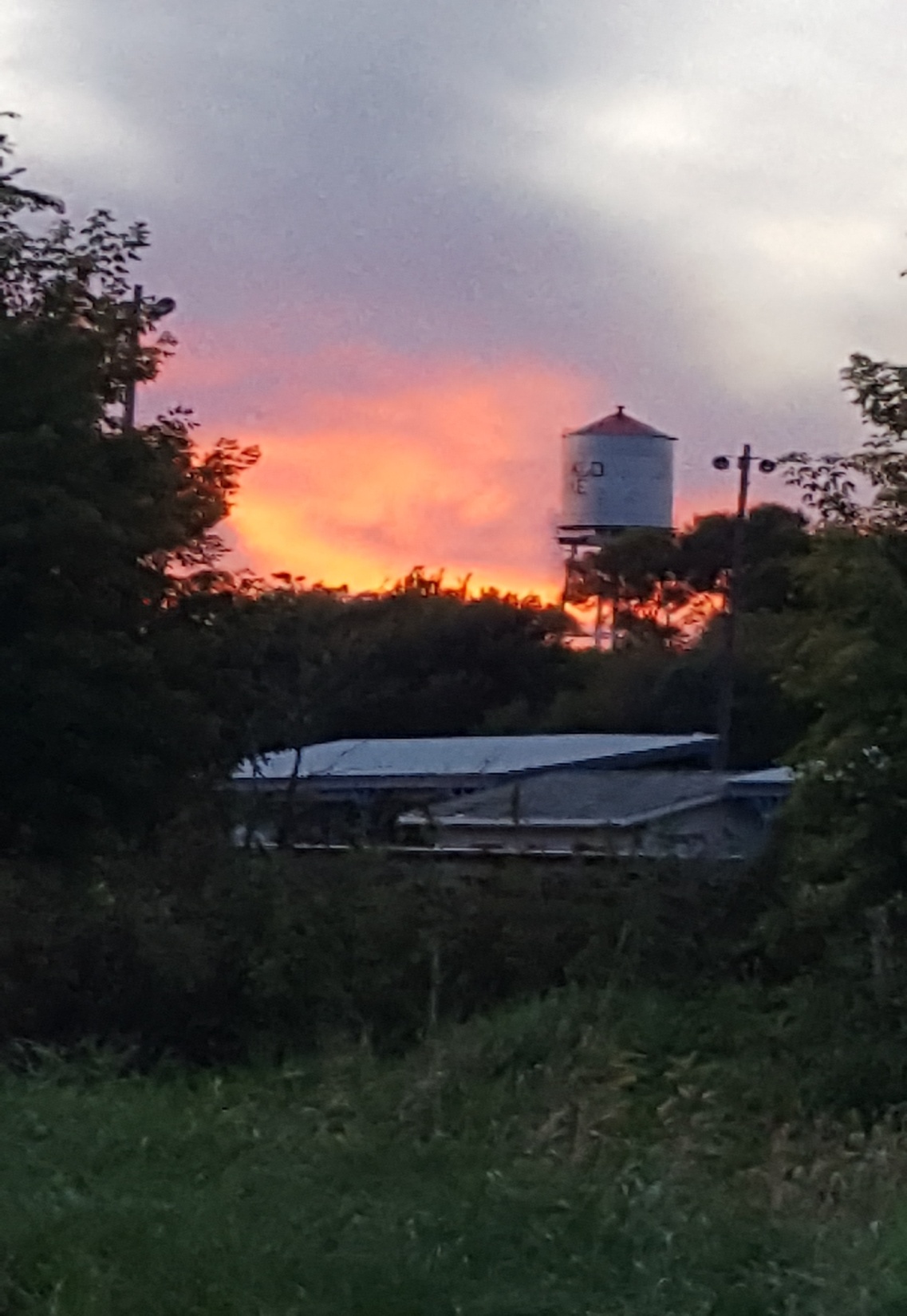 How may your
voice and vision
be used today
to reflect 
God’s life 
in the community
you live in?
Gracious God, Thank you for the many and various ways you have spoken to us through the prophets, and now through Jesus, your Son.  Strengthen and encourage us by your Holy Spirit to be a people who center our lives on you and live out your vision of justice and peace.  Amen.
Homeworkfinish workbook pages not finished in small group and p. 40 Option 1 plus bottom